Overcoming The Barriers we Erect to Change
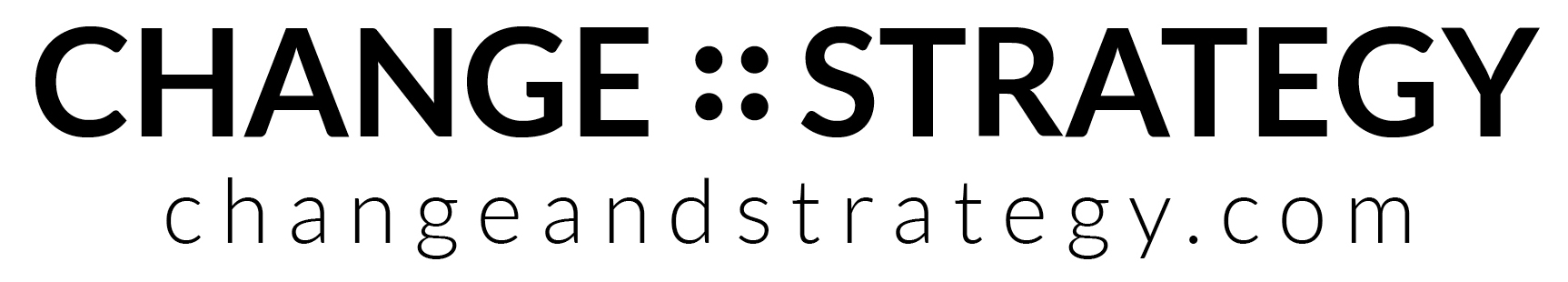